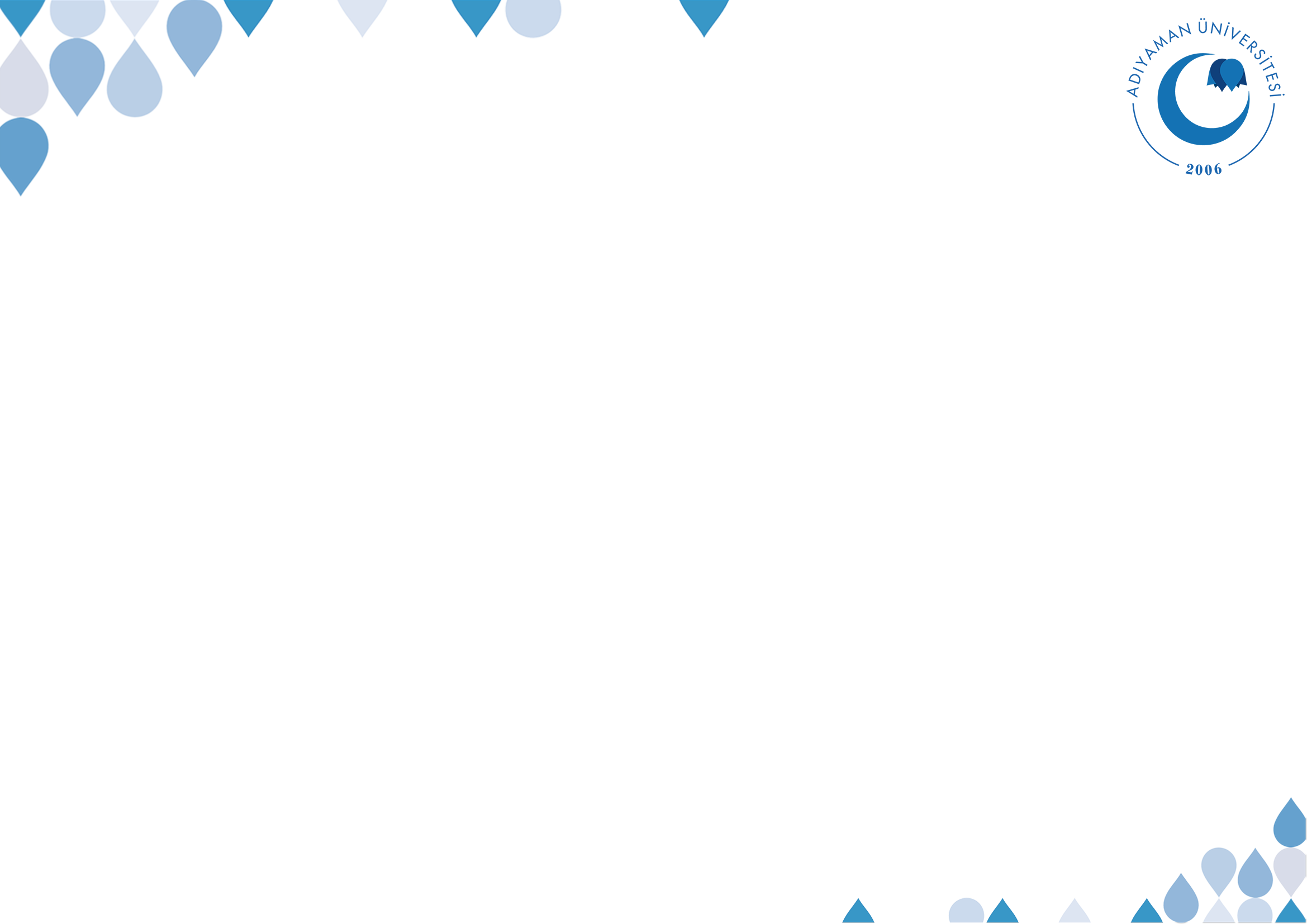 İİF312 HADİS IV I. HaftaDR M.ALİ ÇALGAN
Bilgi ve Ahlakı
©  Adıyaman Üniversitesi Uzaktan Eğitim ve Araştırma Merkezi
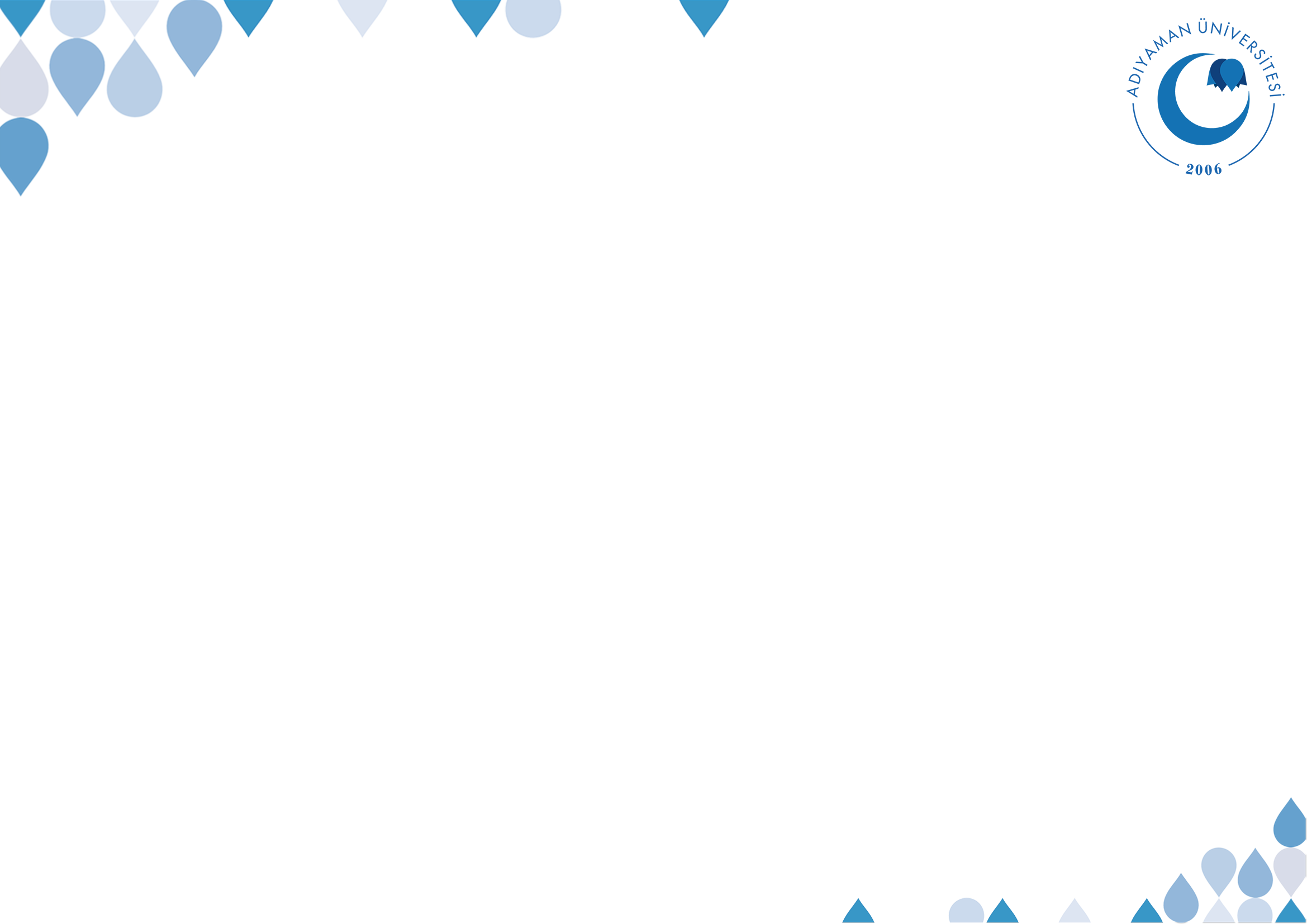 DERS İZLENCESİ
Bilgi
Bilgi Ahlakı
©  Adıyaman Üniversitesi Uzaktan Eğitim ve Araştırma Merkezi
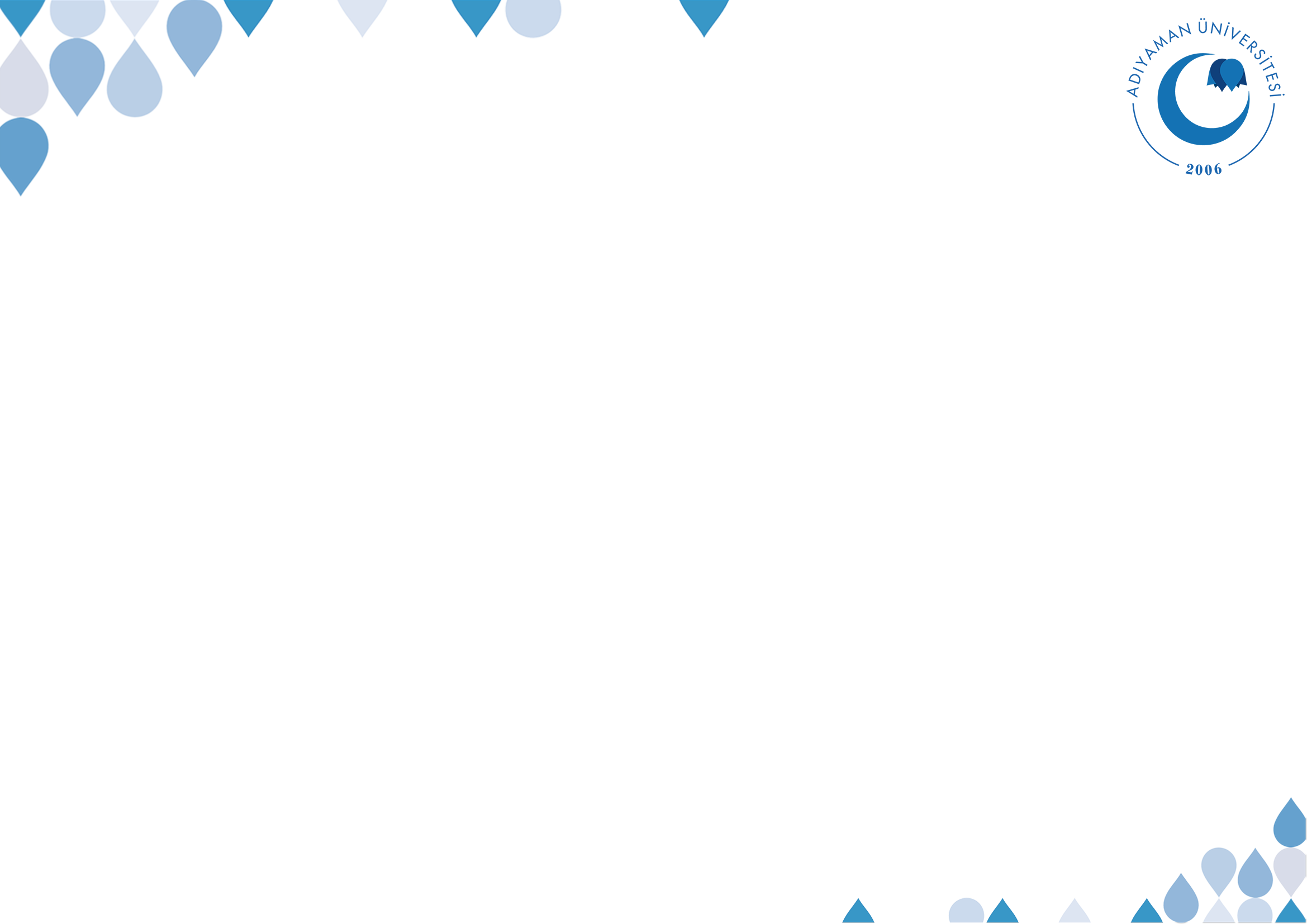 BİLGİ
Kim ilim için yola çıkarsa Allah ona cennete giden yolu kolaylaştırır. Melekler, hoşnutluklarından dolayı ilim talebesine kanatlarını serer. Sudaki balıklara varıncaya kadar yer ve gök ehli âlim kişinin bağışlanması için Allah’a yakarır. Âlimin, âbide (ibadet edene) üstünlüğü, (parlaklık, görünürlük ve güzellik bakımından) ayın diğer yıldızlara olan üstünlüğü gibidir. Kuşkusuz âlimler peygamberlerin vârisleridir. Peygamberler miras olarak ne altın ne de gümüş bırakmışlardır; onların bıraktıkları yegâne miras ilimdir. Dolayısıyla kim onu alırsa büyük bir pay almış olur.
©  Adıyaman Üniversitesi Uzaktan Eğitim ve Araştırma Merkezi
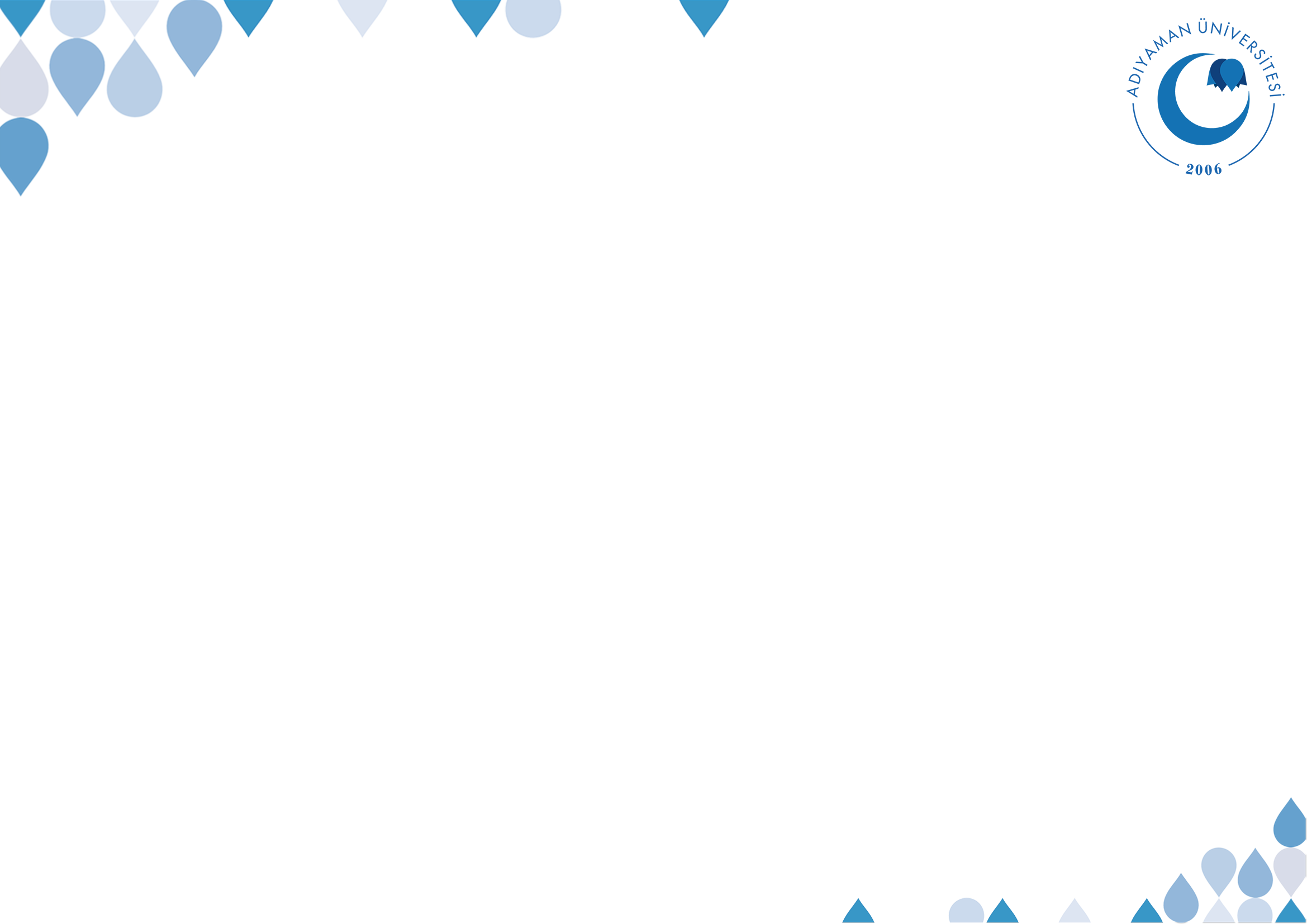 BİLGİ
İlim için yola koyulan kimse, dönünceye kadar Allah yolundadır. 
İnsan ölünce üç şey dışında ameli kesilir: Sadaka-i câriye (faydası kesintisiz sürüp giden sadaka), kendisinden faydalanılan ilim ve kendisine dua eden hayırlı evlât.
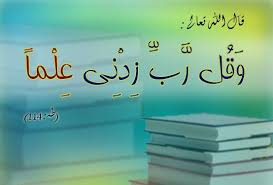 ©  Adıyaman Üniversitesi Uzaktan Eğitim ve Araştırma Merkezi
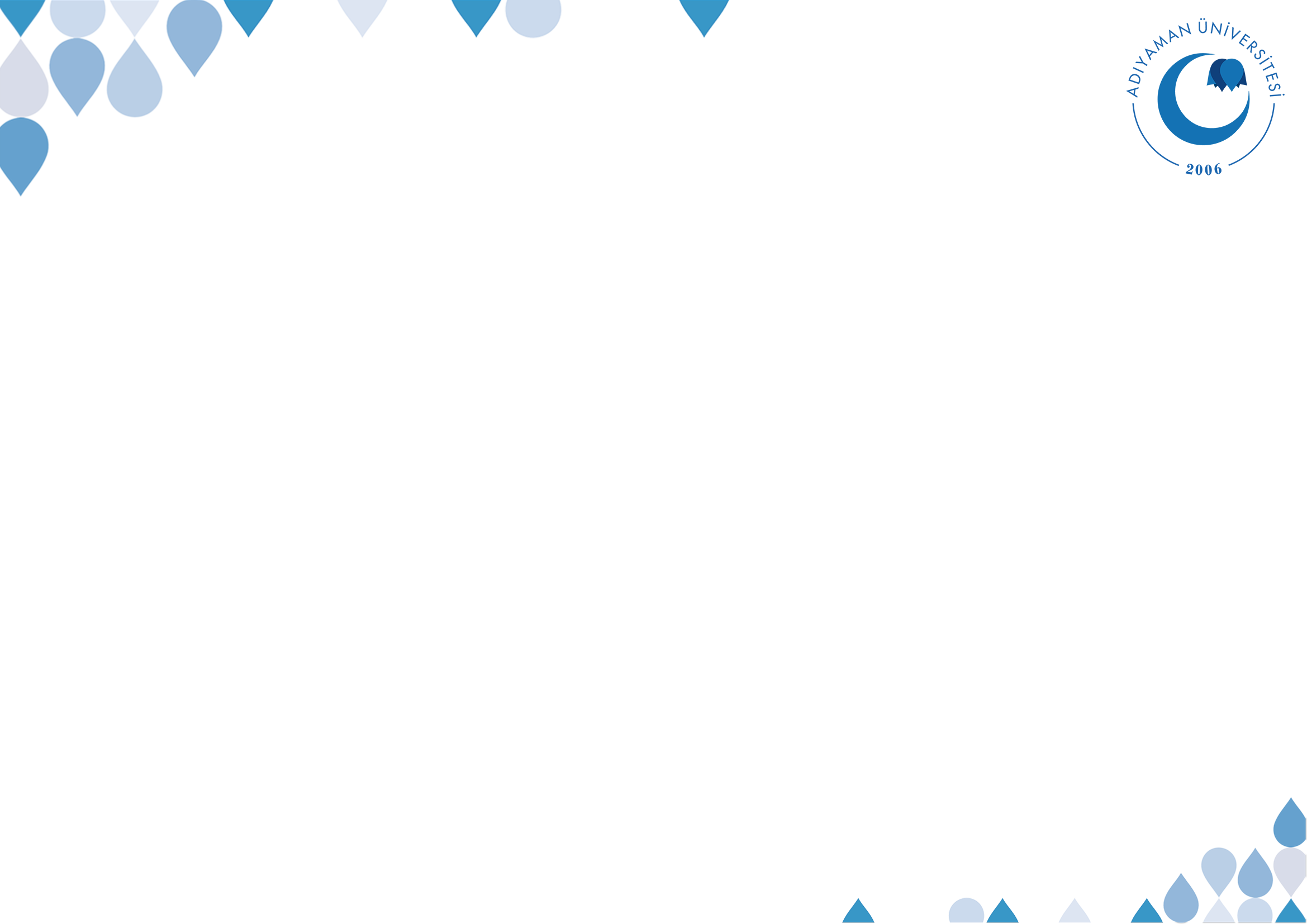 BİLGİ
Öğreten, öğrenen, dinleyen ya da ilmi seven/destekleyen ol, beşincisi olma, helâk olursun!
 Allah her kimin iyiliğini dilerse, dinin inceliklerini anlama konusunda ona kabiliyet verir.
İlim ancak öğrenmekle elde edilir.
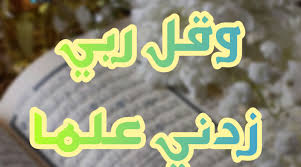 ©  Adıyaman Üniversitesi Uzaktan Eğitim ve Araştırma Merkezi
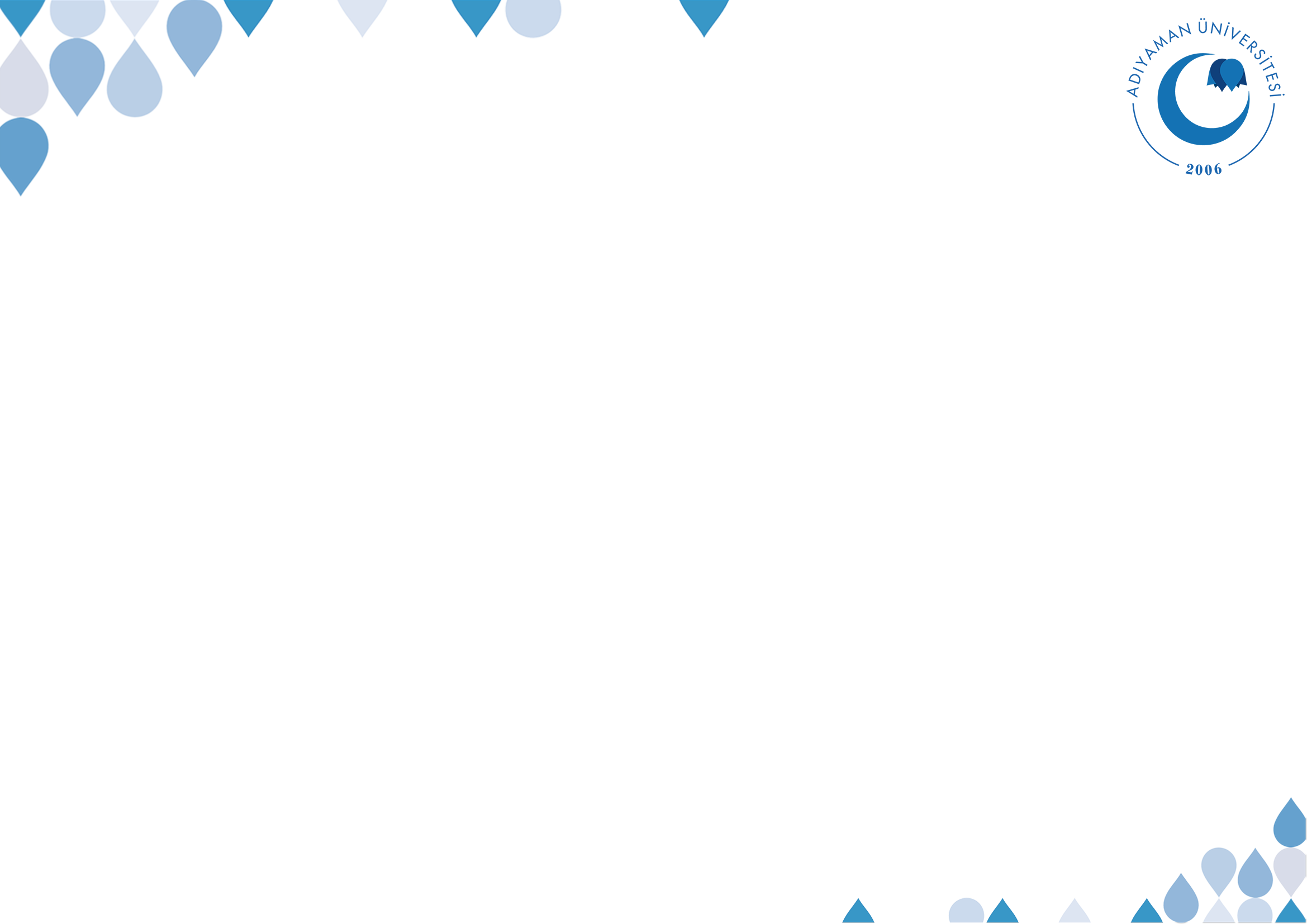 BİLGİ
Allah’ın benimle gönderdiği hidayet ve ilim, (farklı yapılardaki) topraklara düşen bol yağmura benzer. Bunlardan bazıları temizdir, suyu alır, bol bitki ve ot yetiştirir. Bazıları kuraktır, suyu (yüzeyinde) tutar. Bu sudan insanlar yararlanır; hem kendileri içerler hem de (hayvanlarını) sularlar ve ziraat yaparlar. Diğer bir toprak çeşidi de vardır ki dümdüzdür. (Ona da yağmur düşer ama) o ne su tutar ne de bitki yetiştirir. Allah’ın dinini inceden inceye kavrayan, Allah’ın beni kendisiyle gönderdiğinden (hidayet ve ilimden) faydalanan, öğrenen ve öğreten kimse ile (bunları duyduğu vakit kibrinden) başını bile kaldırmayan ve kendisiyle gönderildiğim Allah"ın hidayetini kabul etmeyen kimsenin misali işte böyledir.
©  Adıyaman Üniversitesi Uzaktan Eğitim ve Araştırma Merkezi
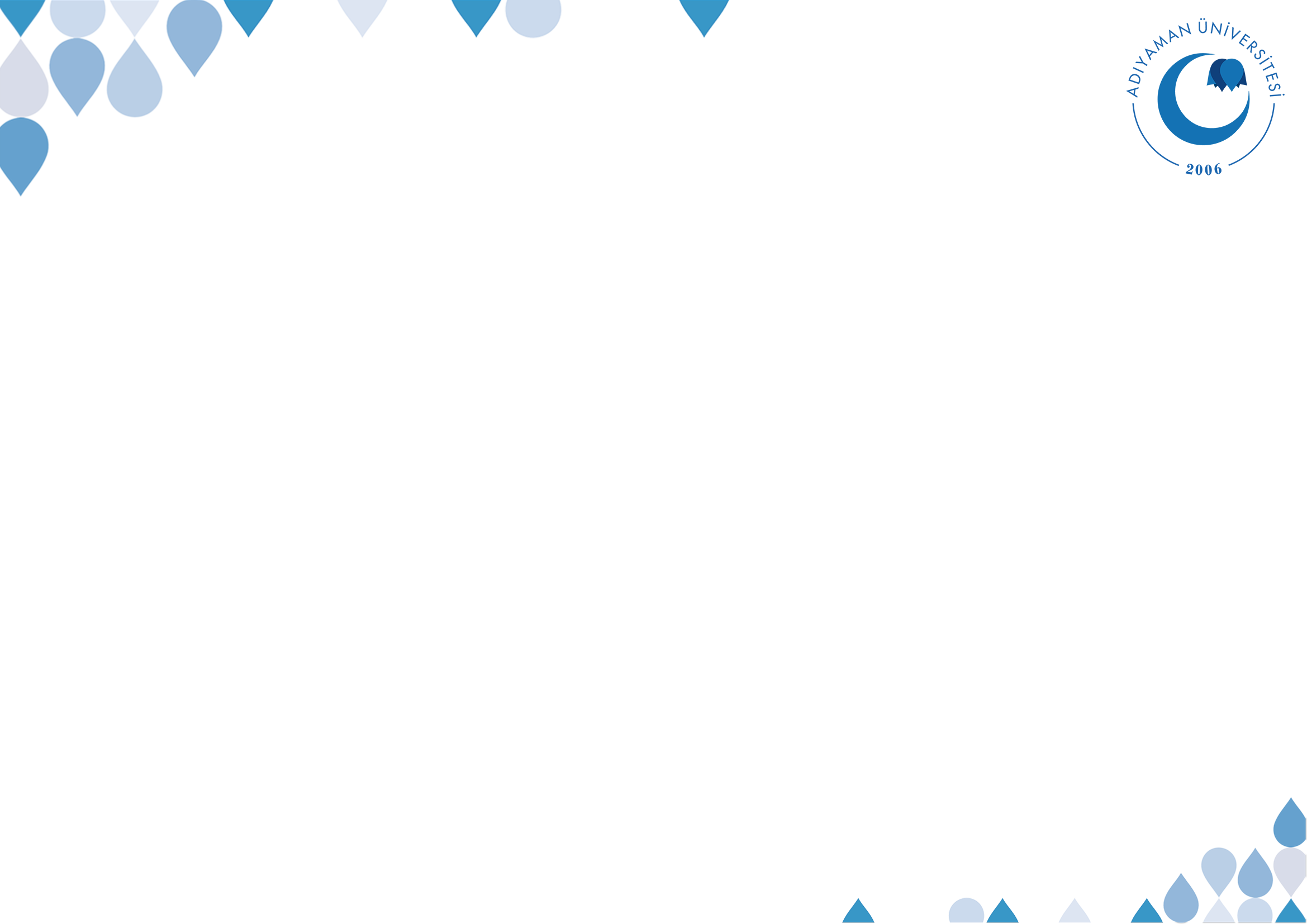 BİLGİ
Allah’ım! Huşû duymayan kalpten, kabul edilmeyen duadan, doymayan nefisten ve fayda vermeyen ilimden sana sığınırım. Bu dört şeyden sana sığınırım.
Öğreten ve öğrenen, sevap konusunda eşittir.
Ancak iki kişiye gıpta edilir: Onlardan biri, Allah"ın kendisine mal verdiği ve Hak yolunda o malı harcamasına imkân tanınan kişi, diğeri de Allah"ın kendisine hikmet verdiği ve onunla hüküm veren ve onu başkalarına öğreten kişidir.
Bir ilim öğreten kimseye, —onların sevabında bir eksilme olmaksızın— öğrettiği ilimle amel edenlerin kazandıkları sevap kadar sevap verilir.
©  Adıyaman Üniversitesi Uzaktan Eğitim ve Araştırma Merkezi
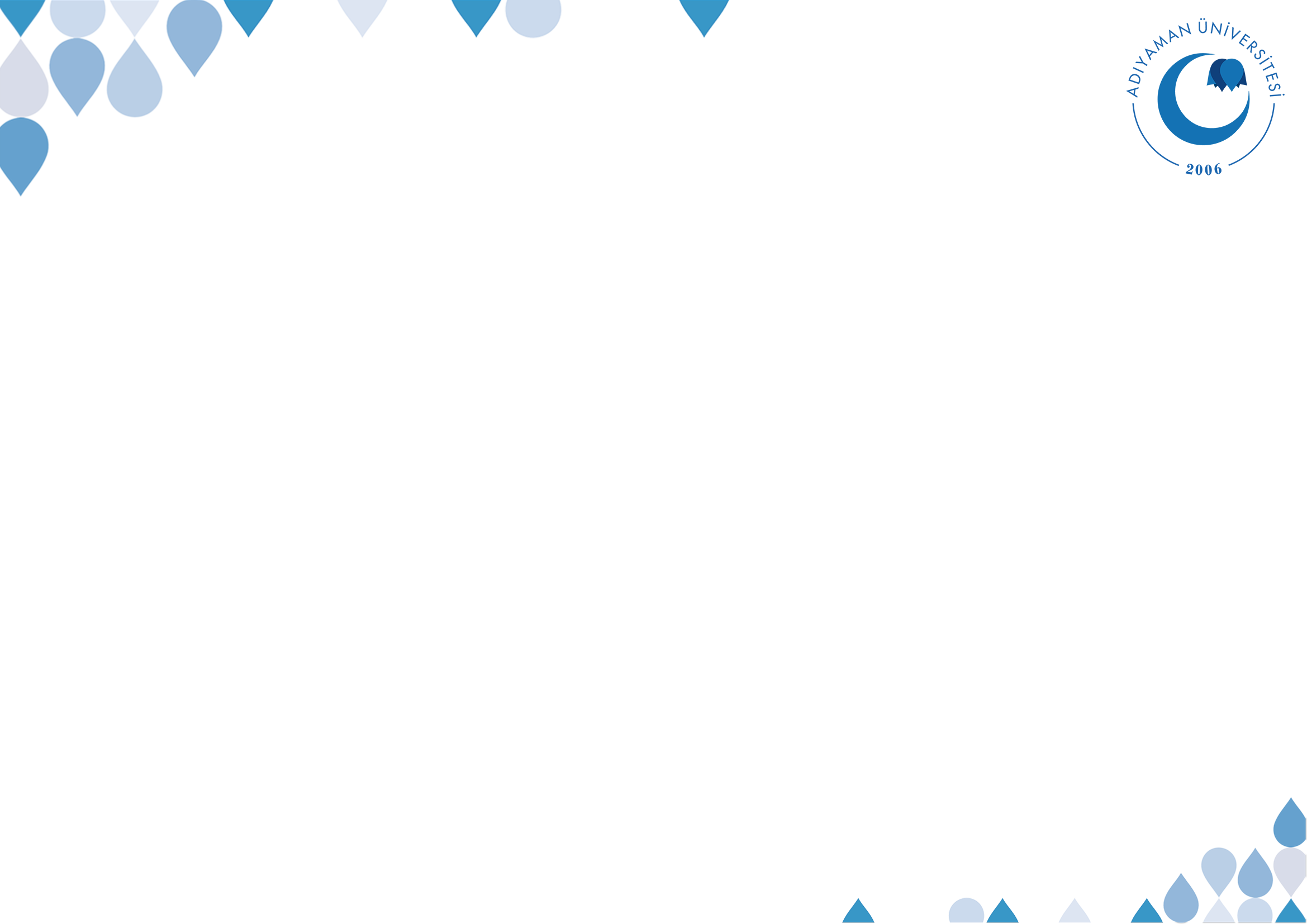 BİLGİ
Allah Resûlü, günün birinde, mescitte iki gruba rastlamış ve, “İkisi de hayır üzeredir. Ama biri, diğerinden daha üstündür. Bir kısmı Allah"a dua ediyor ve ondan bir şey istiyorlar. Allah onlara ister verir, isterse vermez. Diğerleri ise, dini anlamaya ve ilim öğrenmeye çalışıyorlar ve bilmeyene öğretiyorlar. Bunlar daha üstündür.
Haydi ailelerinizin yanına dönün, onların yanında kalın, (öğrendiklerinizi) onlara öğretin ve yapmaları gerekenleri söyleyin. Beni namaz kılarken nasıl gördüyseniz, siz de aynı şekilde kılın. Namaz vakti geldiğinde içinizden biri ezan okusun ve en büyüğünüz de size imam olsun!
©  Adıyaman Üniversitesi Uzaktan Eğitim ve Araştırma Merkezi
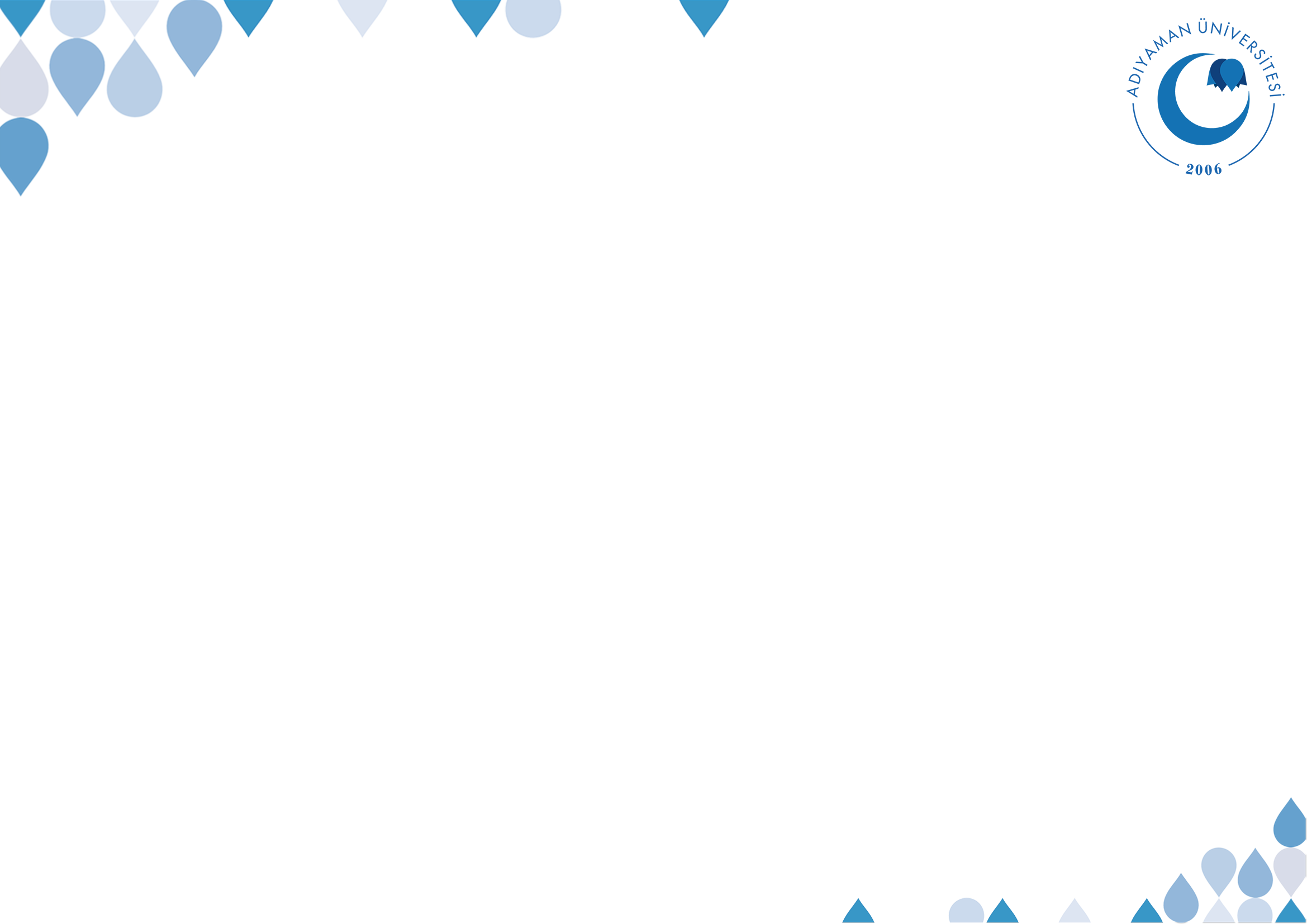 BİLGİ
Benden bir âyet bile olsa ulaştırınız.
Allah, bizden bir söz işitip, onu işittiği gibi (başkasına) ulaştıran kişinin yüzünü ak etsin. Kendisine (bilgi) ulaştırılan nice kimseler vardır ki onu işiten (ve kendisine aktaran) kimseden daha kavrayışlıdır.
Sadakanın en faziletlisi, Müslüman"ın bir bilgi öğrenmesi, sonra da o bilgiyi Müslüman kardeşine öğretmesidir.
©  Adıyaman Üniversitesi Uzaktan Eğitim ve Araştırma Merkezi
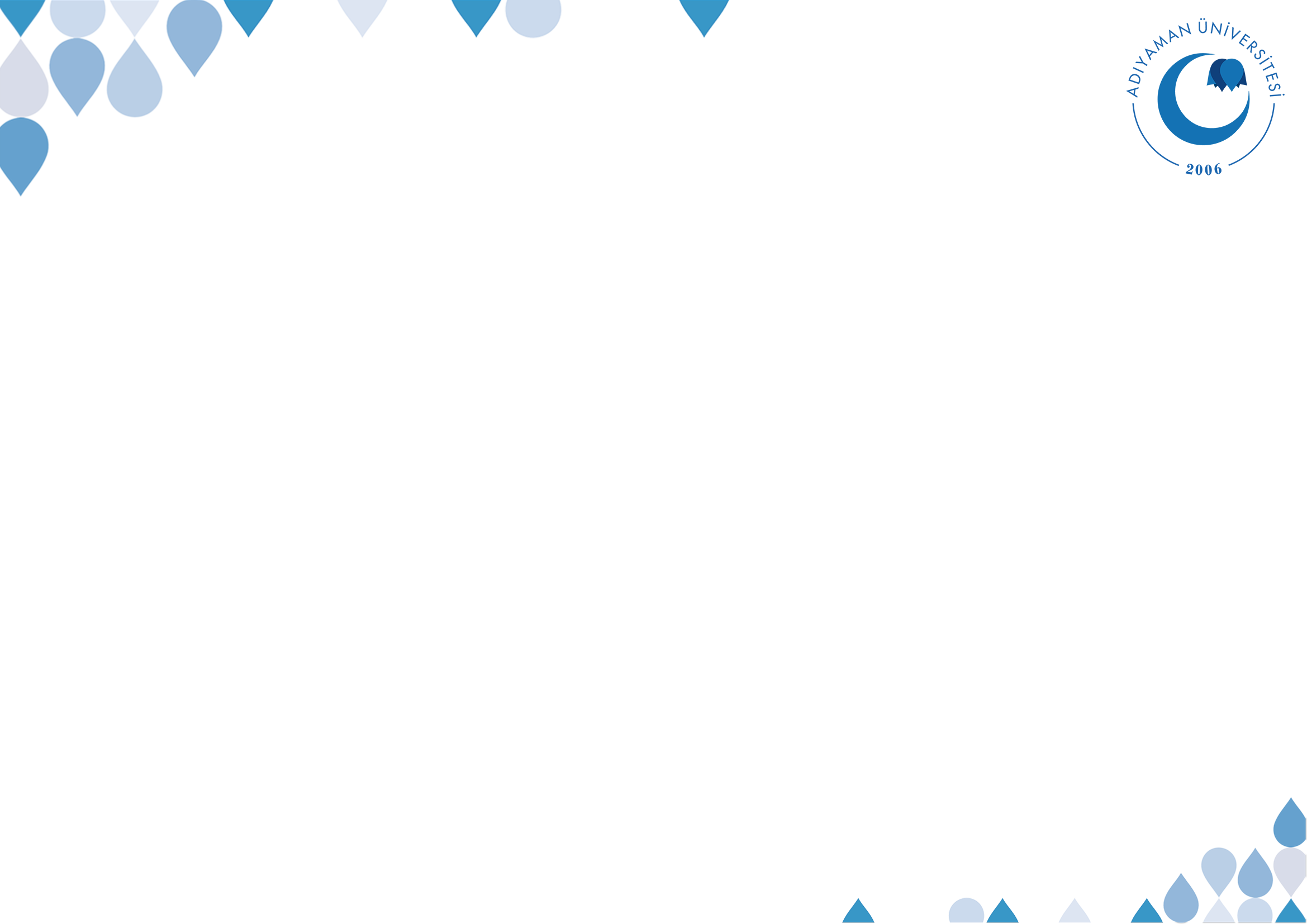 BİLGİ AHLAKI
Her kim, kendisine sorulan bir meseleyi yahut kendisinden istenilen bir bilgiyi bile bile gizler de cevabını vermezse, kıyamet günü ona ateşten bir gem vurulacaktır.
Allah Resûlü, bilgisini başkalarına aktaran ama kendisini bundan mahrum bırakan kişileri, "etrafını aydınlattığı hâlde kendisini yakan kandil" e benzetmiştir.
Genç sahâbî Muâz der ki: “Resûlullah tavaf yaparken ona yanaştım ve “İnsanların hangisi en şerlidir?” diye sordum. “Allah"ım (bizi) affet! (Muâz!) sen şerden değil, hayırdan sor. İnsanların en şerlileri en şerli âlimler, en hayırlıları da en hayırlı âlimlerdir.” buyurdu.
©  Adıyaman Üniversitesi Uzaktan Eğitim ve Araştırma Merkezi
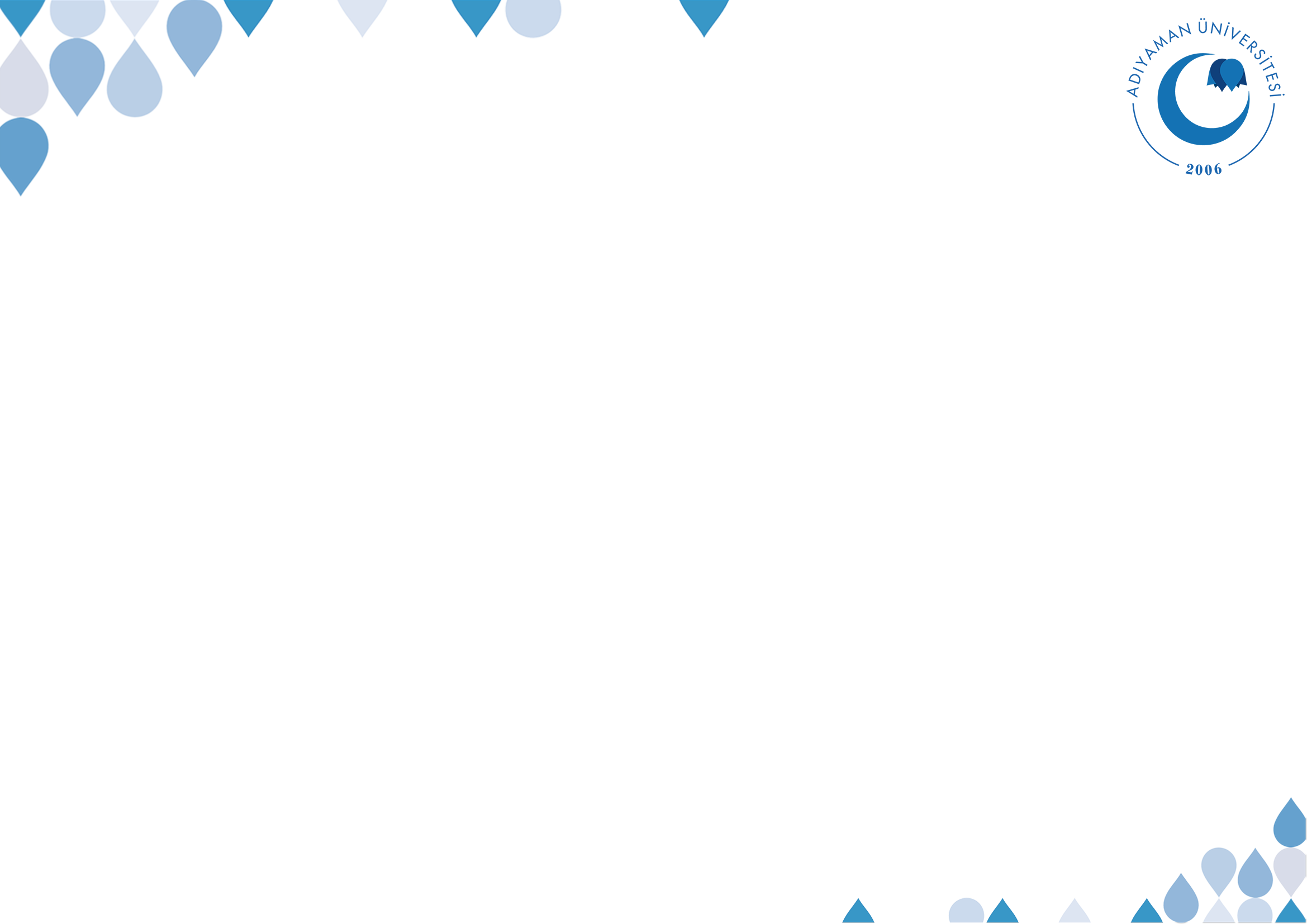 BİLGİ AHLAKI
Allah"ın rızası için öğrenil(mesi gerek)en bir ilmi, sırf dünya menfaati elde etmek için öğrenen bir kimse kıyamet günü cennetin kokusunu (dahi) alamayacaktır.
İlmi, âlimlere karşı övünmek, cahillerle münakaşa etmek ve insanların teveccühünü kazanmak için öğrenmeyiniz. Kim böyle yaparsa o kimse ateştedir.
Bilgiyi lâyık olmayana öğreten kişi, domuza, değerli taşlar, inci ve altın(dan yapılmış bir gerdanlık) takmış sayılır.
Bu ilmi gelecek nesillerden dürüst ve kabiliyetli olanlar miras olarak alacak ve onu, cahillerin yorumlarından, bâtıl ehlinin istismarından ve haddi aşanların saptırmalarından koruyacaklardır.
©  Adıyaman Üniversitesi Uzaktan Eğitim ve Araştırma Merkezi
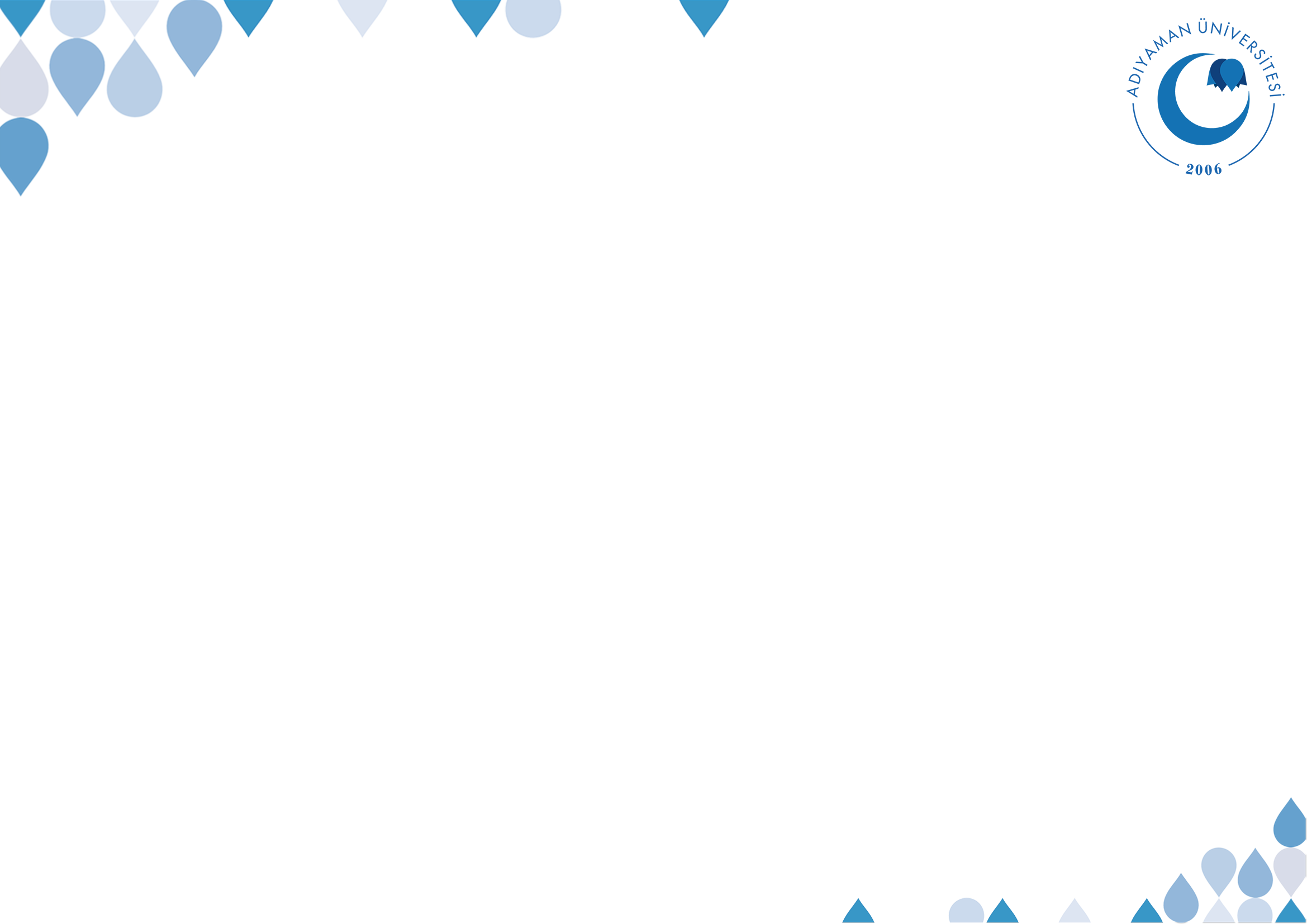 BİLGİ AHLAKI
...Dünyadayken ilim öğrenmiş, öğretmiş ve Kur"an okumuş bir adam kıyamet günü Allah"ın huzuruna getirilir. Yüce Allah ona olan nimetlerini hatırlatır ve o da bunları tasdik eder. Sonra Allah ona "Peki bunlara (nimetlerime) karşılık ne yaptın?" diye sorar. O da "Yâ Rabbi! İlim öğrendim, öğrettim ve senin (rızan) için Kur"an okudum." der. Yüce Allah, "Hayır, yalan söyledin. Sen, "Falan kimse âlimdir." desinler diye ilim öğrendin ve "O, kâri"dir (iyi bir Kur"an okuyucusudur)." desinler diye Kur"an okudun, nitekim böyle denildi de." buyurur. Sonra Allah emreder ve o kişi yüz üstü sürüklenerek cehenneme atılır.
©  Adıyaman Üniversitesi Uzaktan Eğitim ve Araştırma Merkezi
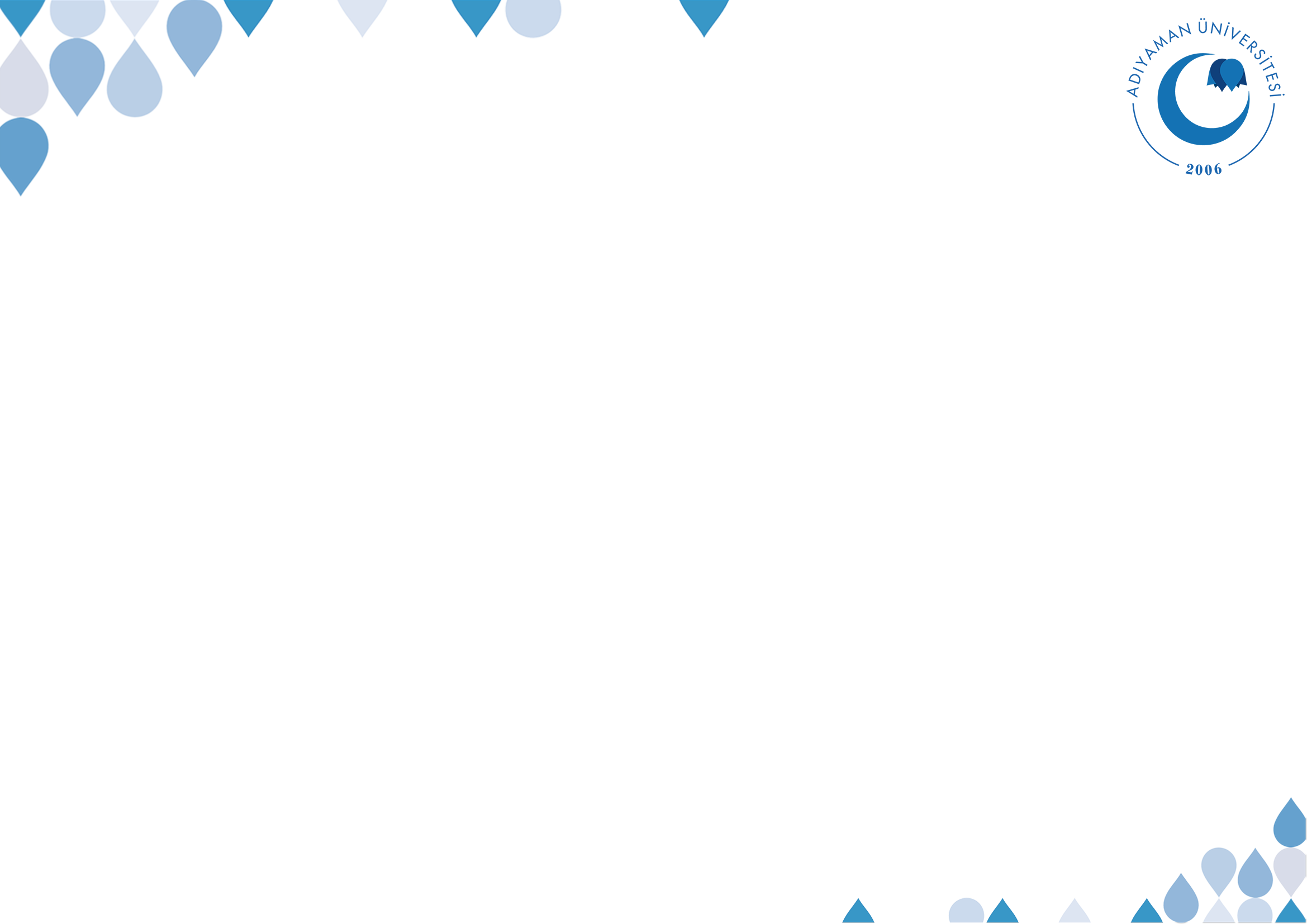 BİLGİ AHLAKI
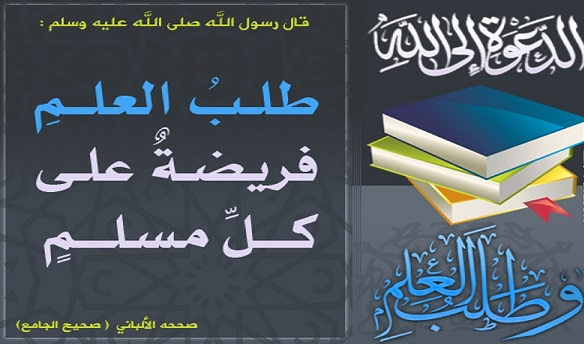 Allah’ım! Faydasız ilimden sana sığınırım.
Allah’ım, bana öğrettiklerinle beni faydalandır. Bana fayda verecek ilmi bana öğret ve ilmimi artır.
©  Adıyaman Üniversitesi Uzaktan Eğitim ve Araştırma Merkezi
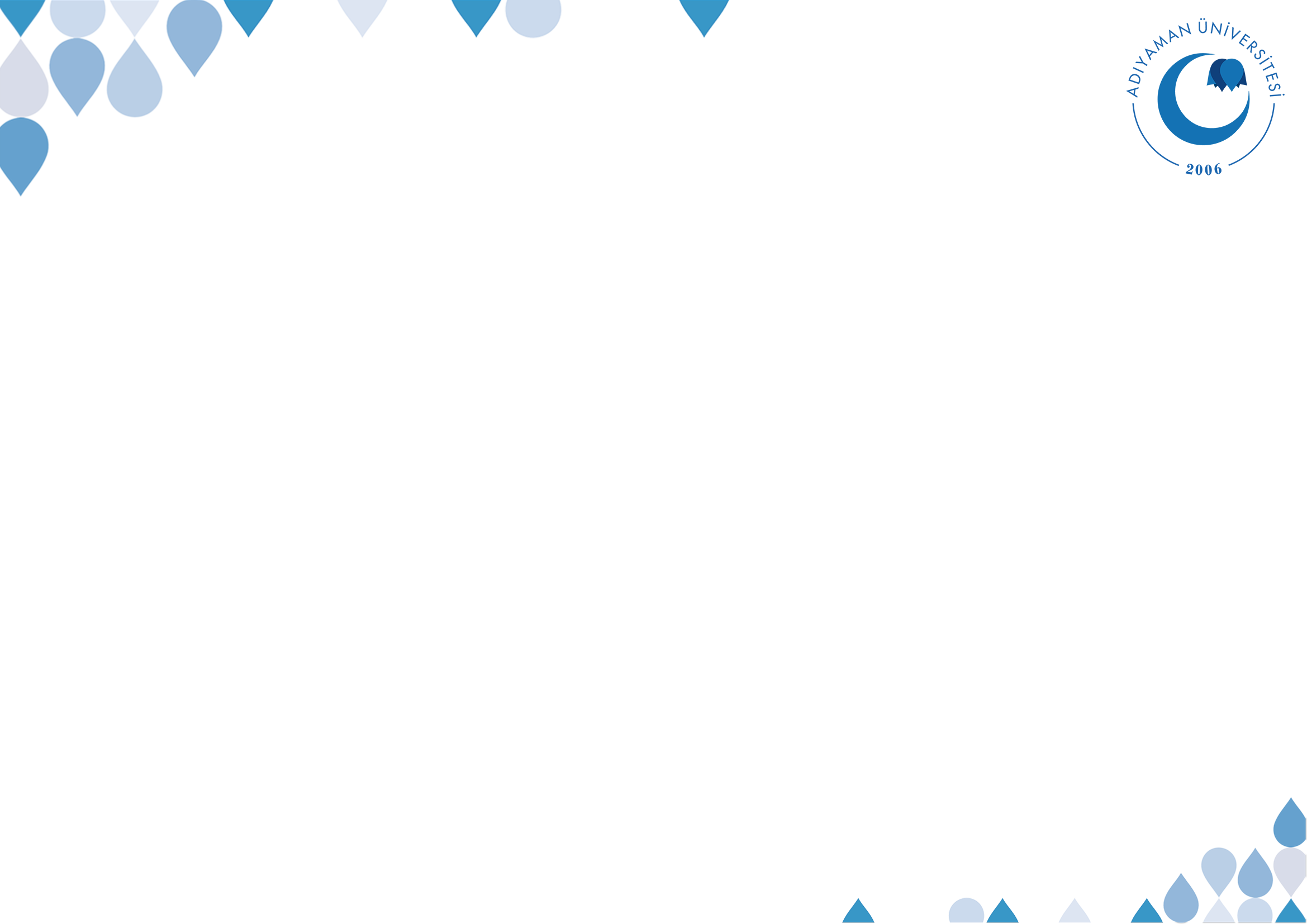 KONU ÖZETİ
Dinimiz bilginin faziletini ve önemini yeterince vurgulamıştır.
Bilginin bir de ahlakı vardır: 
Gösteriş yapmak ya da dünyevî menfaatler için ilim öğrenilmemelidir. Yüce Allah’ın rızası öncelikli hedef olmalıdır. 
İlimle amel edilmelidir. 
İlim insanlara öğretilmelidir. İnsanları hayra çağırmak büyük bir sorumluluktur.
©  Adıyaman Üniversitesi Uzaktan Eğitim ve Araştırma Merkezi